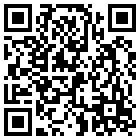 Filling Streamflow Data Gaps in Indian Catchments using Machine Learning
Hiren Solanki1 and Vimal Mishra1,2
1Earth Sciences, IIT Gandhinagar, Gujarat, India.
2Civil Engineering, IIT Gandhinagar, Gujarat, India.
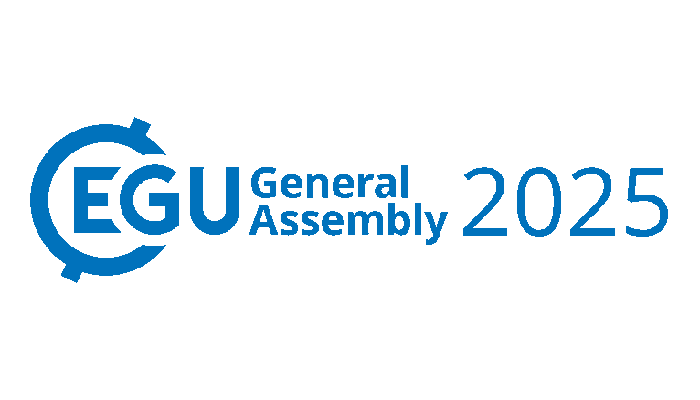 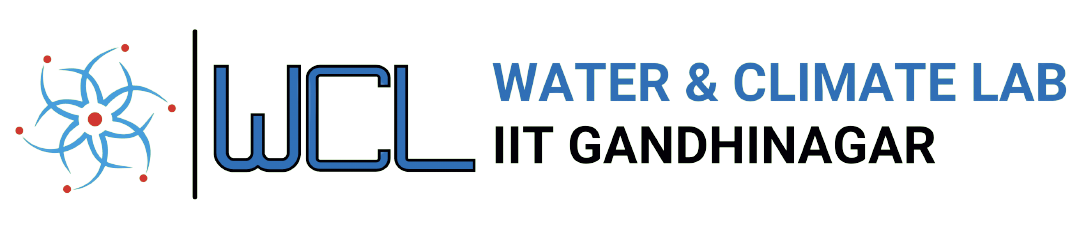 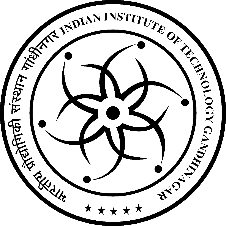 27-04-2025
1
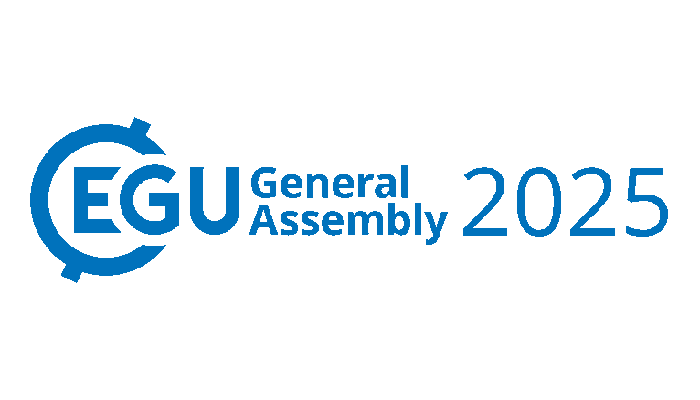 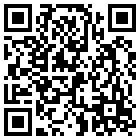 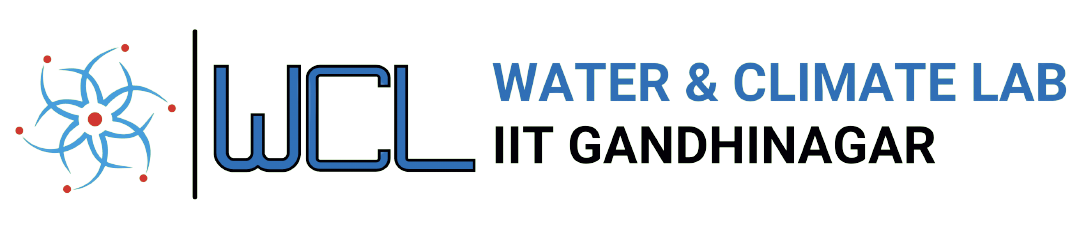 Why data gap-filling?
A gap in a streamflow time series can occur due to various reasons, including:
Hydrological time series data, particularly streamflow and water level, are important for a wide range of applications, including 
Planning, design, and operations of hydraulic infrastructures, 
Disaster management 
Water resource management
Groundwater monitoring
Biodiversity conservation
Water quality monitoring
Irrigation planning
Hydropower generation
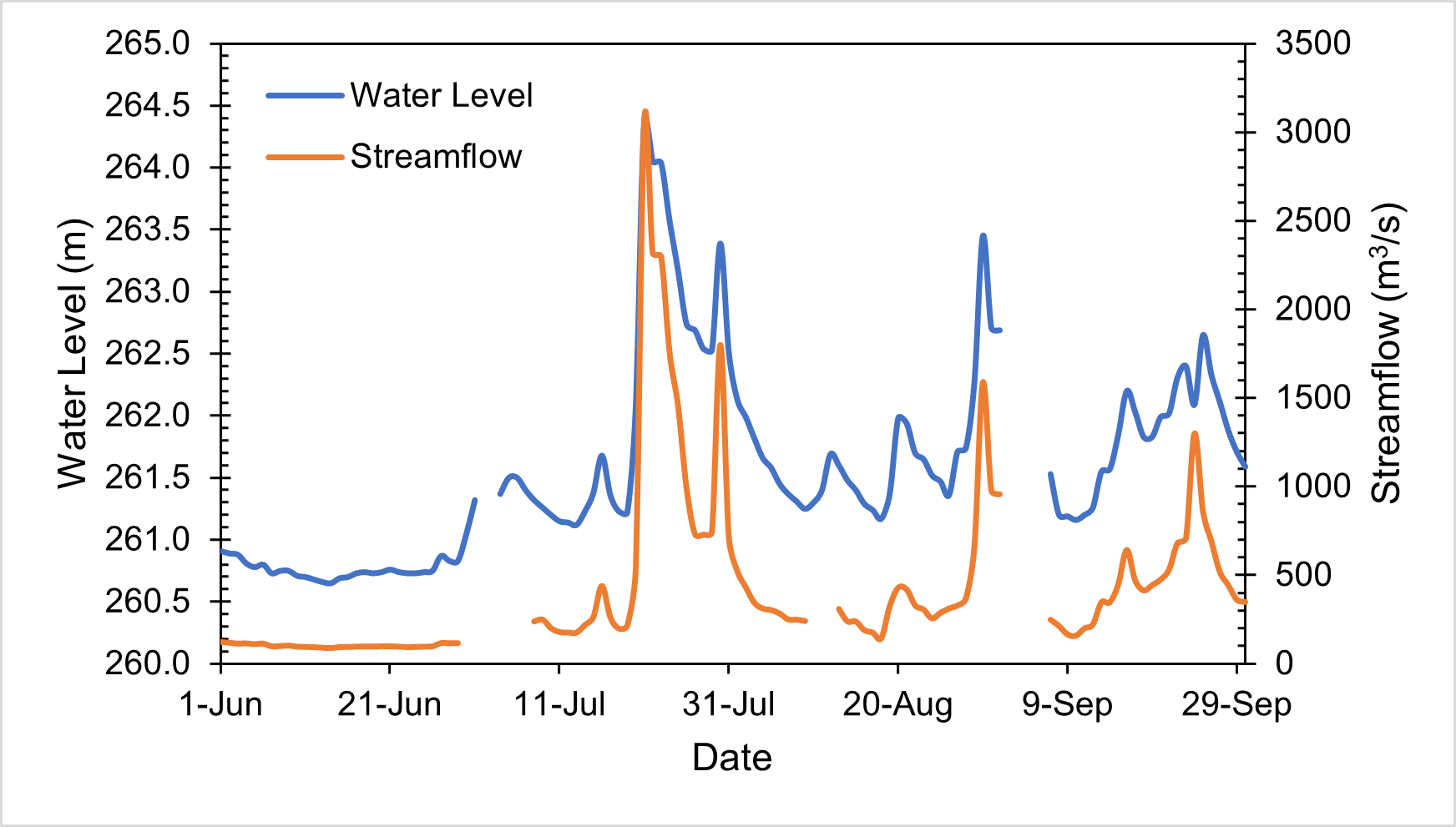 Missing Data
Figure. Causes of missing data
Data gaps in streamflow can lead to incomplete or inaccurate streamflow records, affecting hydrological studies, water resource management, and flood forecasting.
27-04-2025
2
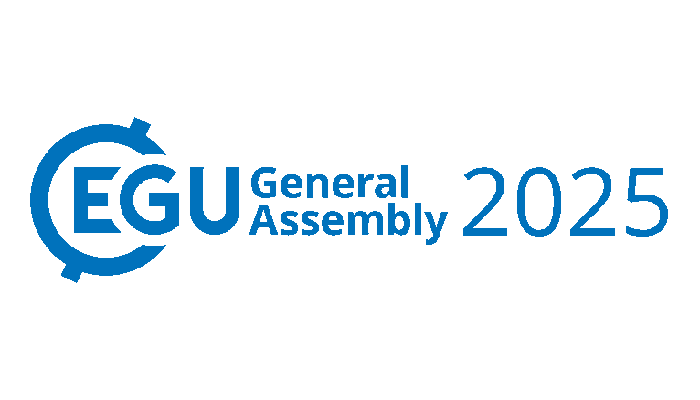 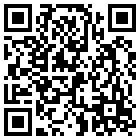 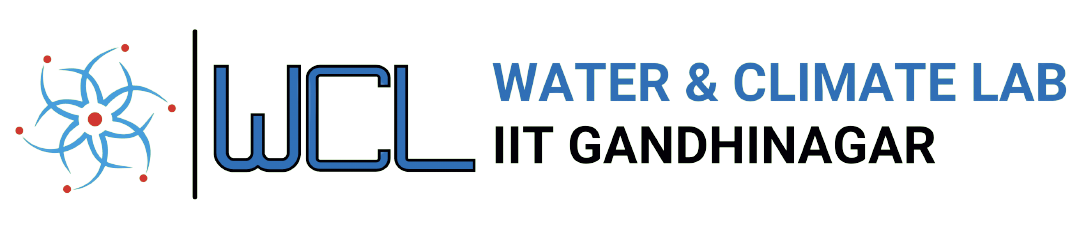 Study Area
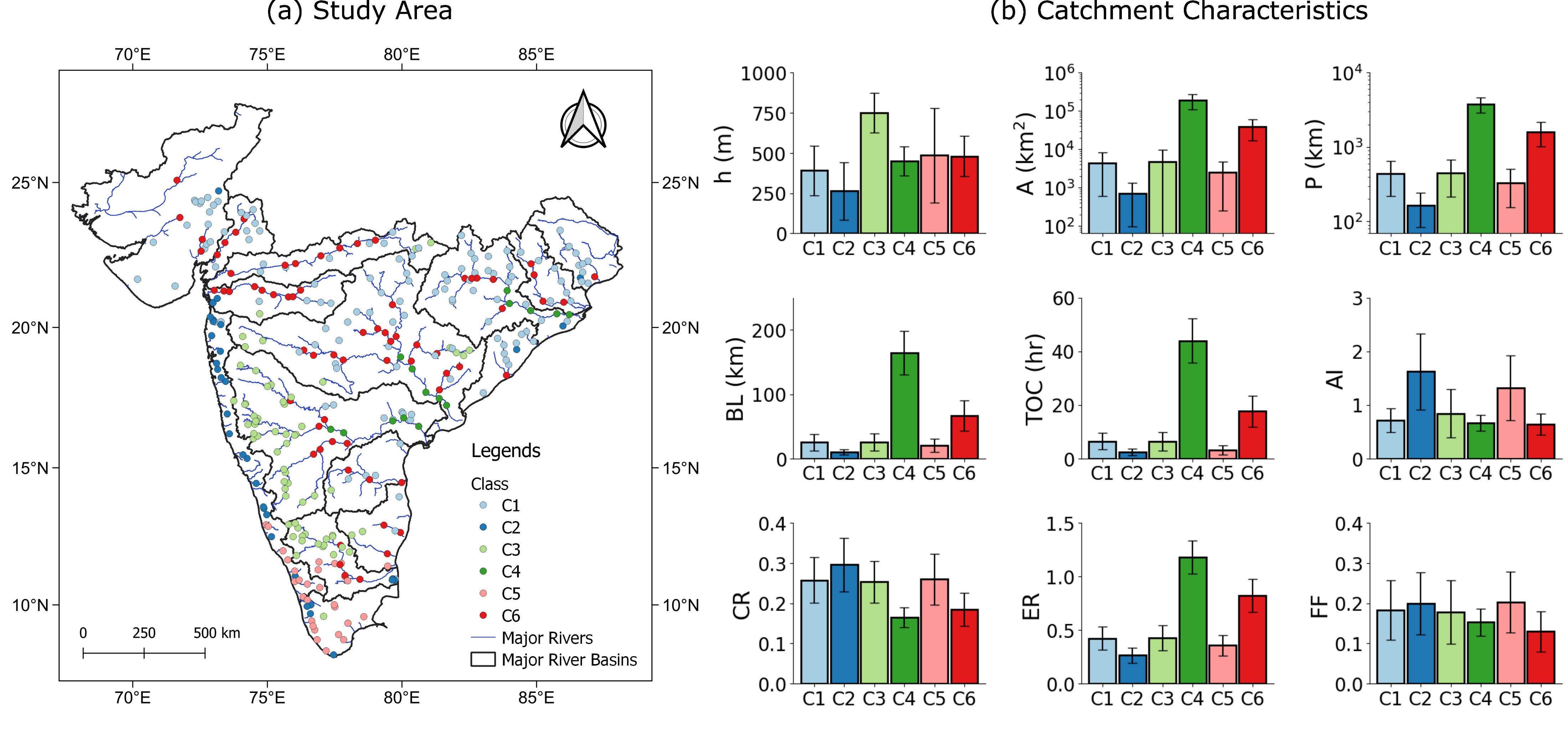 27-04-2025
3
Figure. Spatial Distribution and Morphometric Characterization of Catchments Across Peninsular India
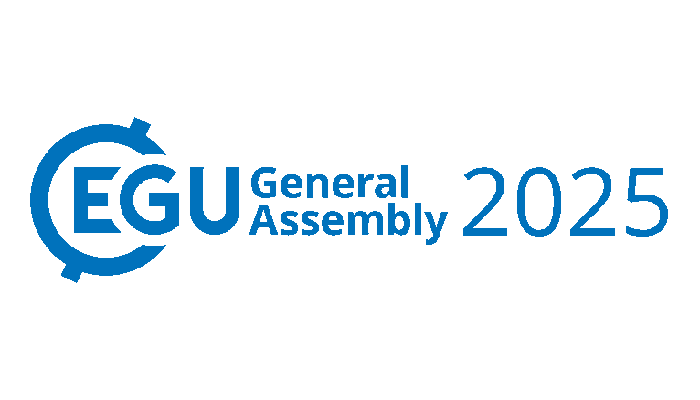 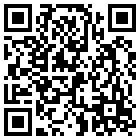 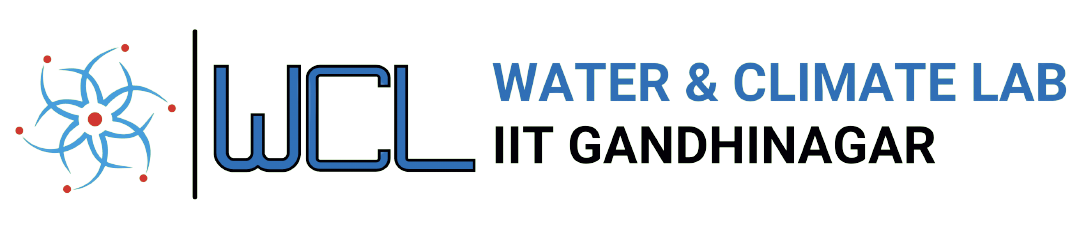 Gaps in Data
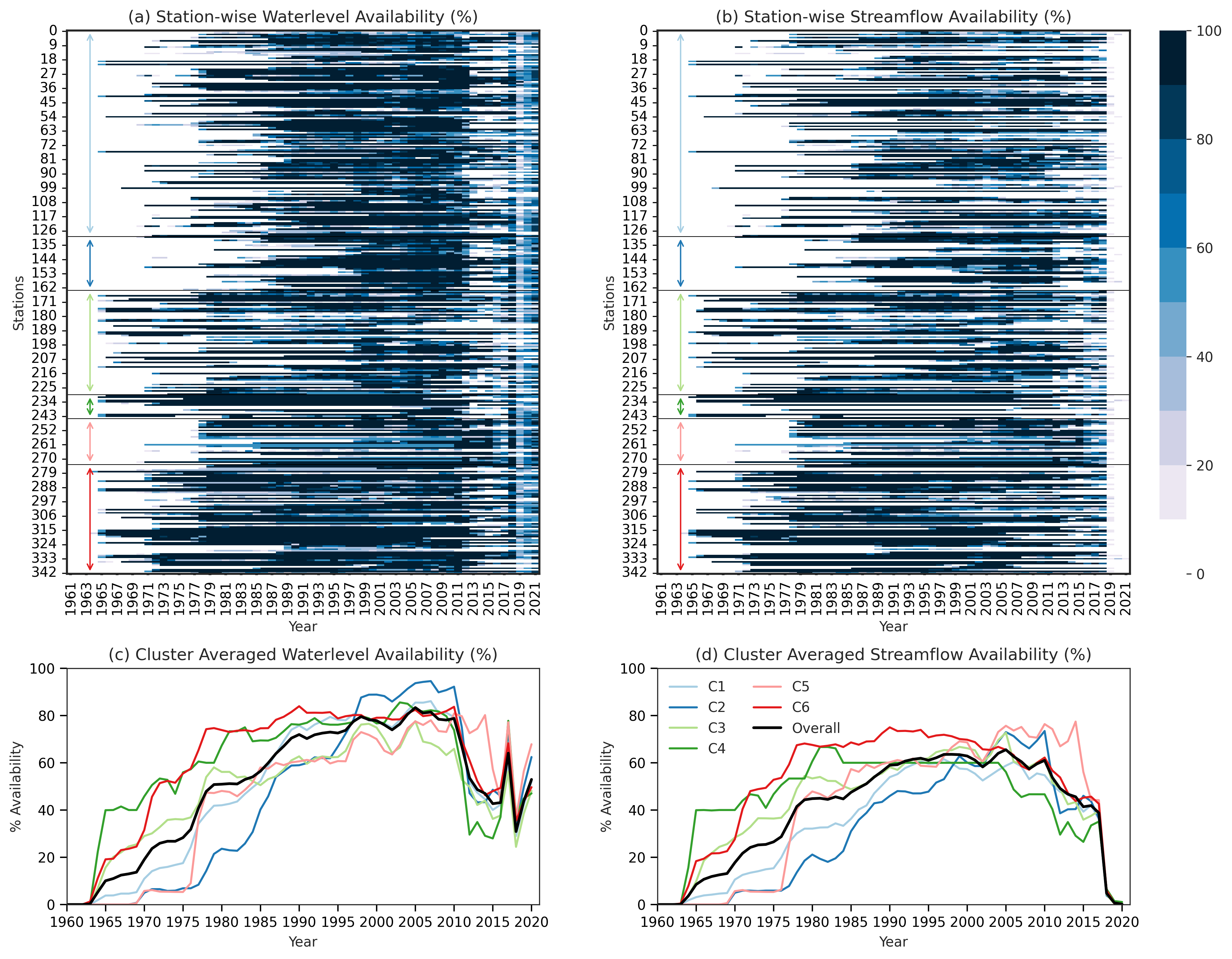 Data Download
(India-WRIS)
Waterlevel & Streamflow
Quality Check
Inconsistent reference
(w.r.t. MSL or bed level)
Zero streamflow during monsoon
Number swapping
616.15  166.15
% Availability
Yearly availability of streamflow and waterlevel
Figure. Percentage Data availability for waterlevel and streamflow observations
27-04-2025
4
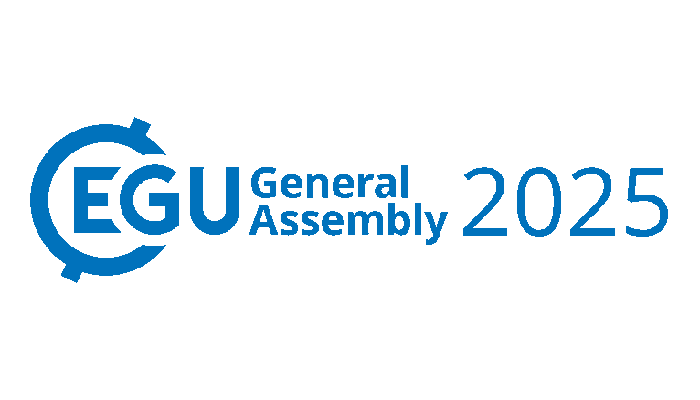 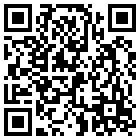 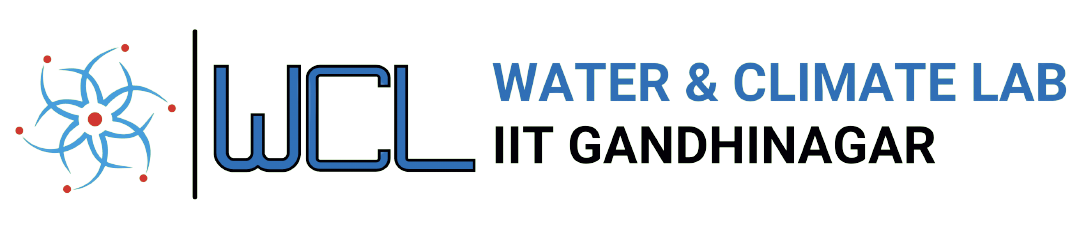 Gaps in Data
1 to 7 days of continuous gaps
Data Download
(India-WRIS)
Waterlevel & Streamflow
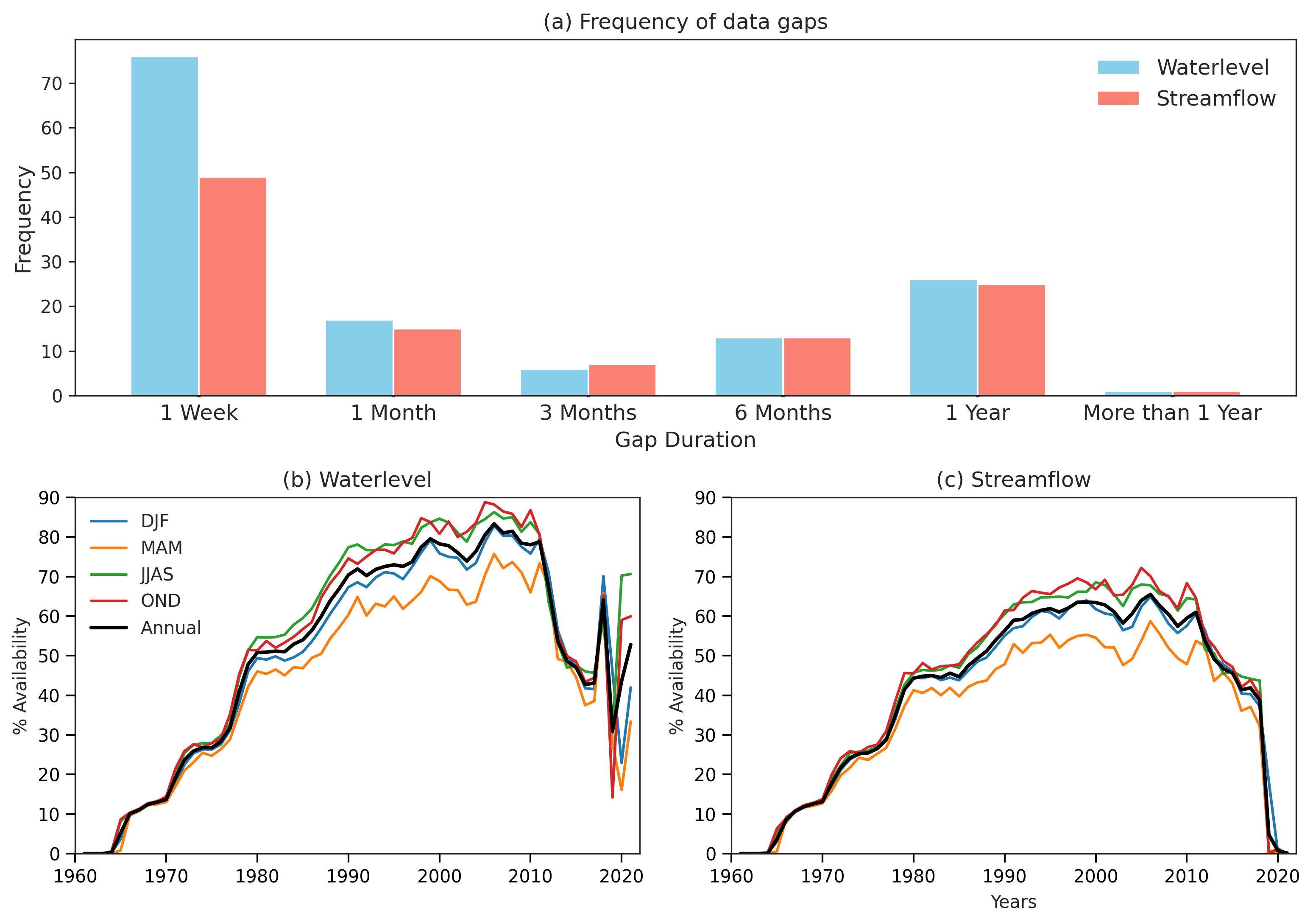 Note
1 week: 1 to 7 days of continuous gaps
1 Month: 8 to 30 days of continuous gaps
3 Months: 31 to 90 days of continuous gaps
181 to 365 days of continuous gaps
Quality Check
Inconsistent reference
(w.r.t. MSL or bed level)
Zero streamflow during monsoon
Number swapping
616.15  166.15
% Availability
Seasonal availability of streamflow and waterlevel
Major Data is missing during the MAM Season
Figure. Distribution of data gaps and seasonal data availability for waterlevel and streamflow observations
27-04-2025
5
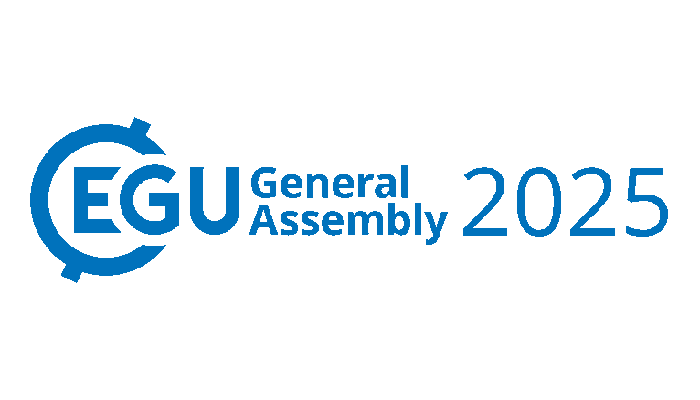 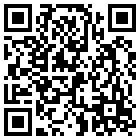 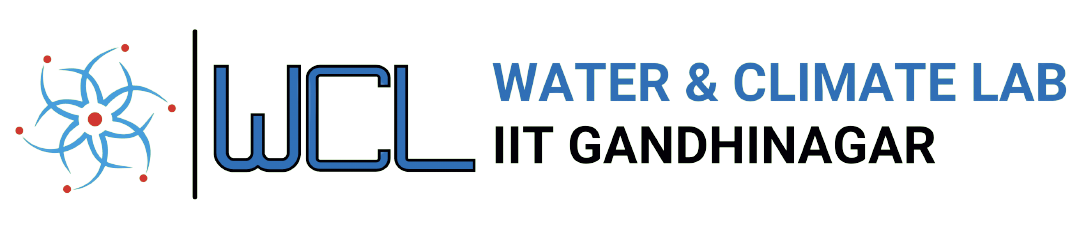 Available Streamflow Products
Various efforts have already been made in India to generate a complete time series of hydrological variables (Chuphal & Mishra, 2023; Goteti, 2023; Mangukiya et al., 2024; Patidar et al., 2024). 

These studies have contributed significantly to advancing data availability; however, certain limitations remain. 

For instance, instead of selectively addressing gaps within observed records, some approaches focus on reconstructing the entire time series (Chuphal & Mishra, 2023; Mangukiya et al., 2024), which may overlook the value of partial but reliable observed data. 

Some datasets (Goteti, 2023) are generated at coarser temporal resolutions, such as monthly or annual scales, rather than at the daily scale required for many operational applications. 

GUARDIAN data (Patidar et al., 2024), which is available at a sub-daily scale but starts only from 2020, limiting their utility for long-term hydrological analysis and trend assessment. 

Therefore, filling the gaps in data is essential to enhance the reliability of hydrological assessments and ensure sustainable water resource management.
27-04-2025
6
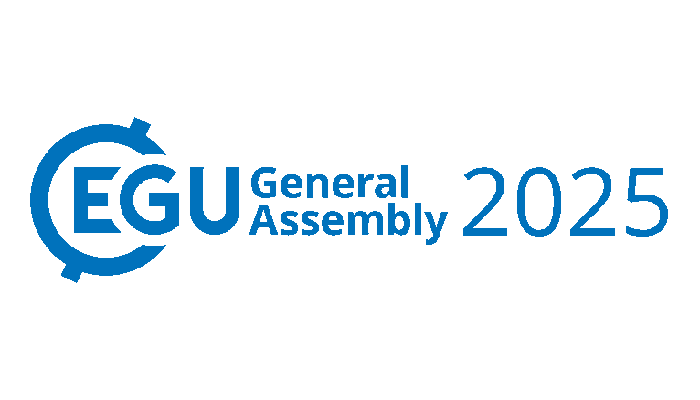 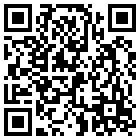 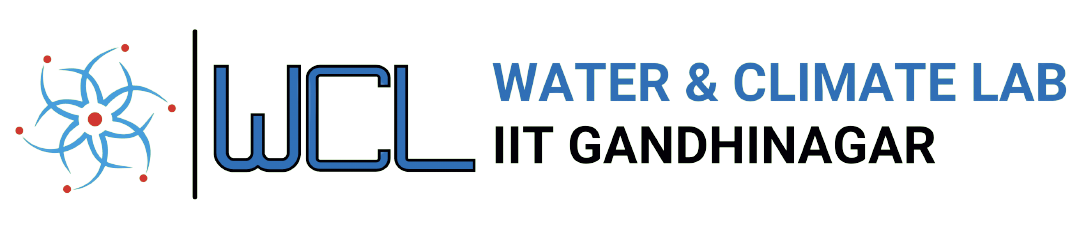 Objectives
We used geomorphological, meteorological, and hydrological parameters in combination with the Random Forest method to gap-fill water level and streamflow data at 352 stations across India, except the transboundary basins. Our objectives include:
To generate a complete time-series dataset of water level and streamflow from 1980 to 2021. 
To assess the effectiveness of clustering algorithms in improving gap-filling performance under various sequential missing data scenarios; and 
To evaluate the robustness of the gap-filling approach in stations influenced by human interventions such as reservoir operations.
27-04-2025
7
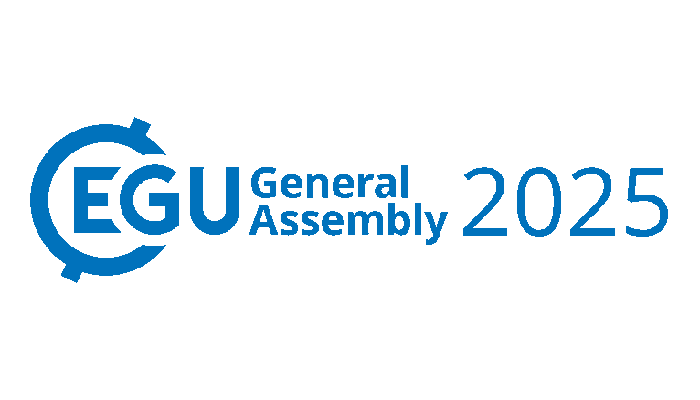 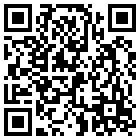 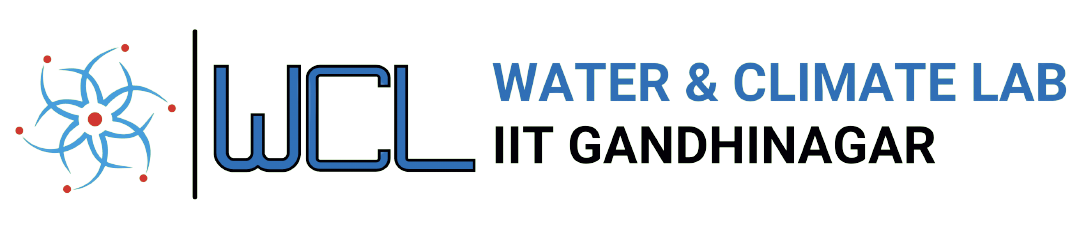 Data
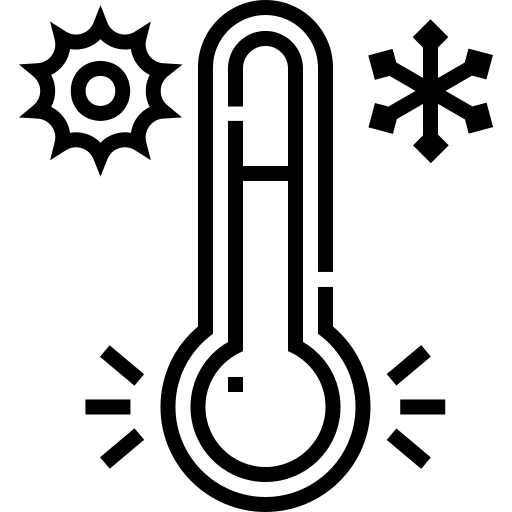 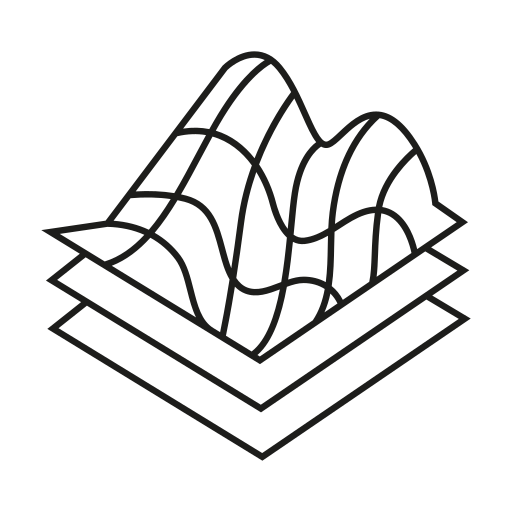 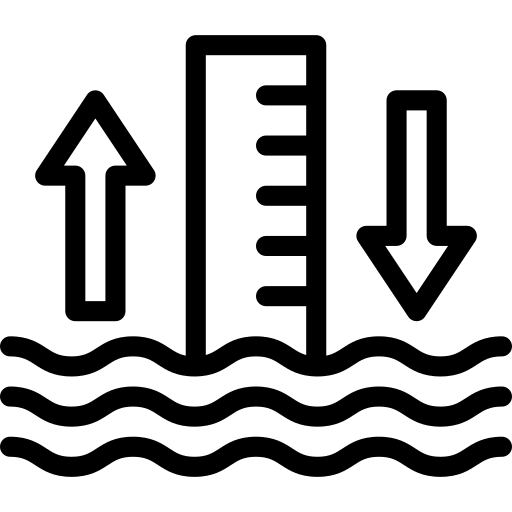 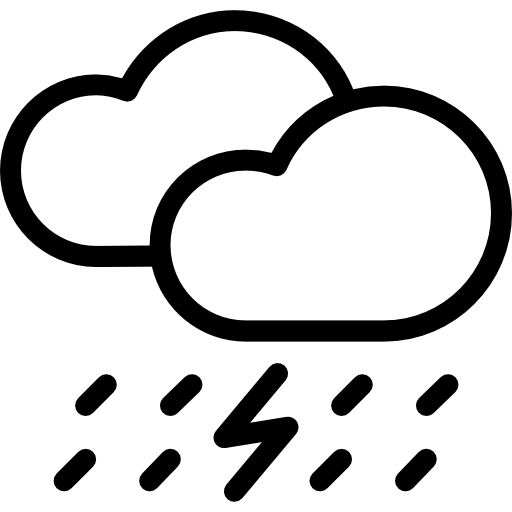 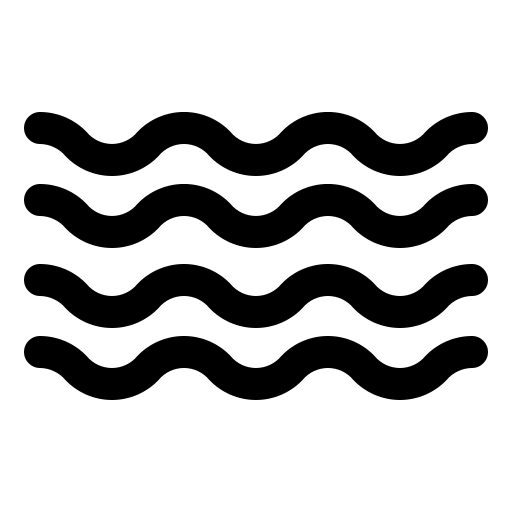 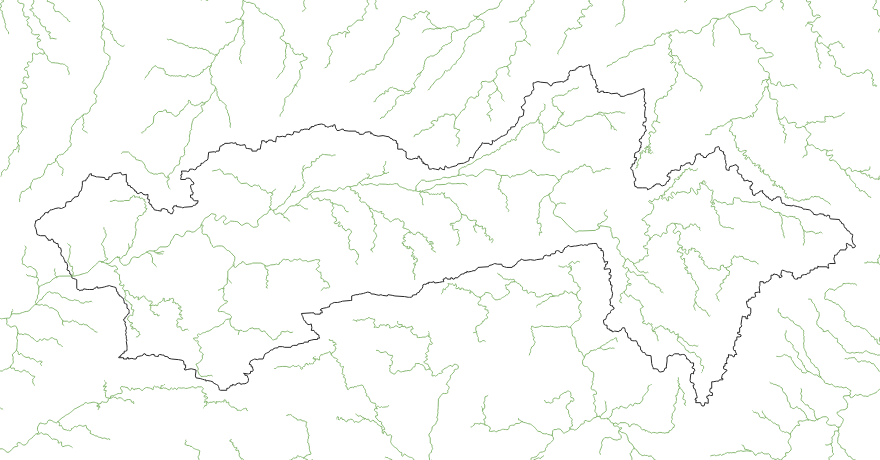 Meteorological Data
Water level
Streamflow
DEM
Handia
Narmada River Basin
Sample Data
27-04-2025
8
Methodology
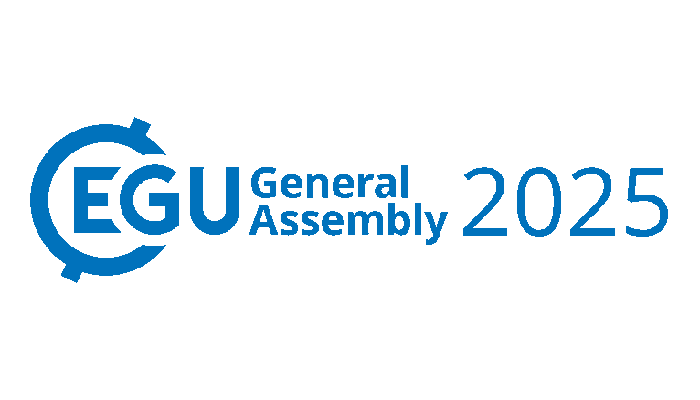 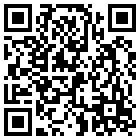 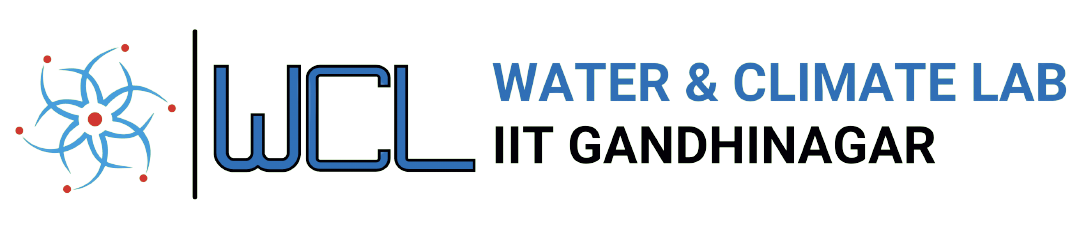 Morphometric Analysis
Feature Selection
Input Data
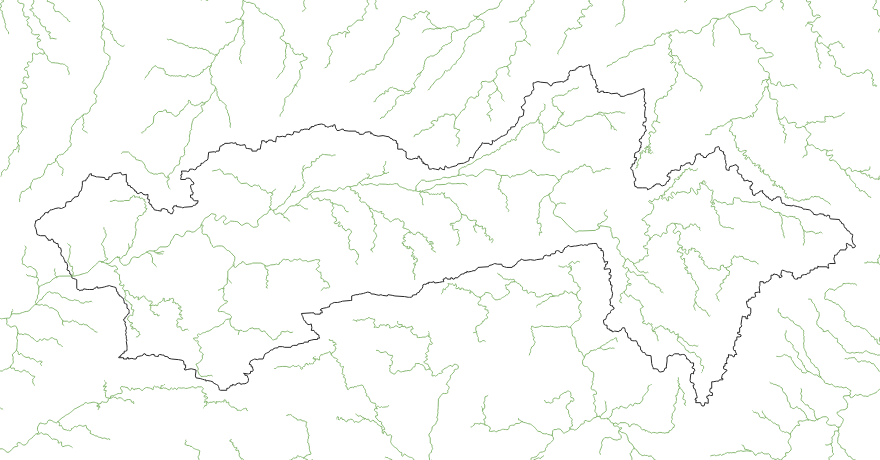 Meteorological Forcing
Handia
Rainfall
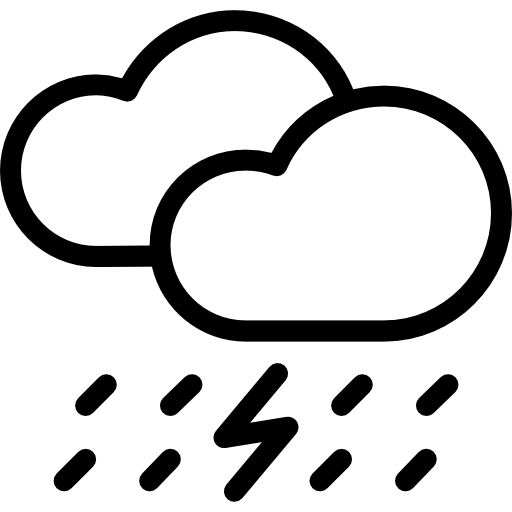 Tmax
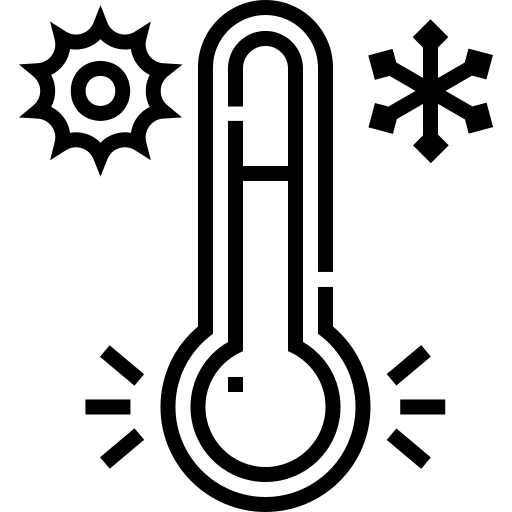 Tmin
Input Variables
Year, Month, Day
Tmax, Tmin
Q, Qt-1, Qt-2
P7, P8, P9
Catchment Characteristics
Hydrological Forcing
Note: Qt-3 represents streamflow at t-3 day, and P3 shows cumulative rainfall of the last three days.
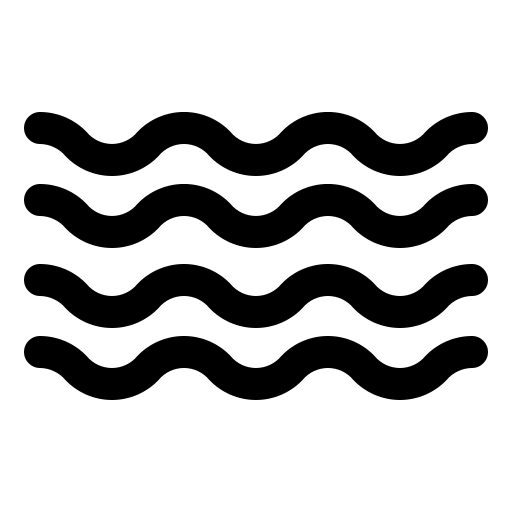 Model Q
Time Variables
Predict Water Level / Streamflow
Day
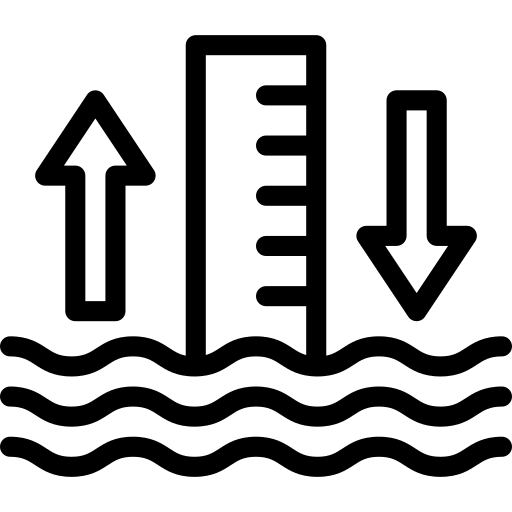 Missing Data
Available Data
70% Training
30% Validation
Sequential gaps of 1 week, 1 month, 3 month, 6 month, and 1 year gap
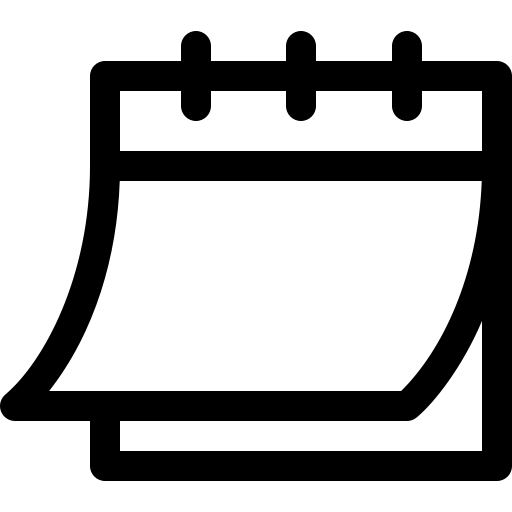 Year
Training & Testing on Available Data
Predict Missing Data
Month
Random Forest
Random Forest
27-04-2025
9
Model Performance
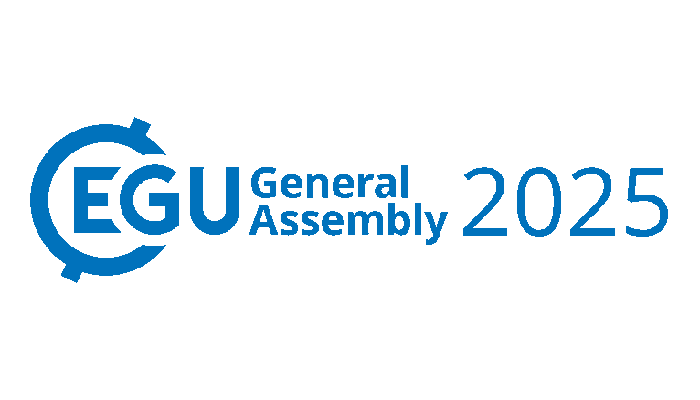 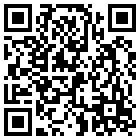 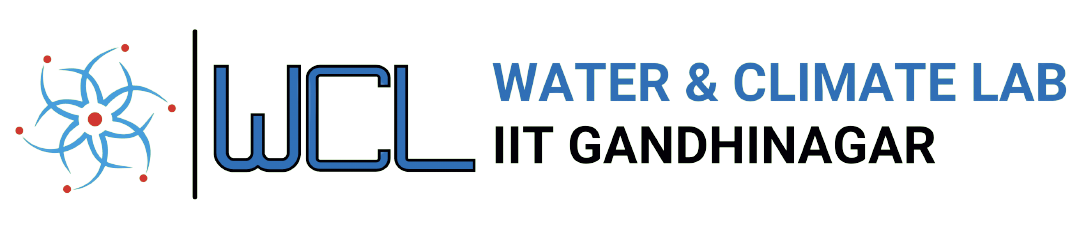 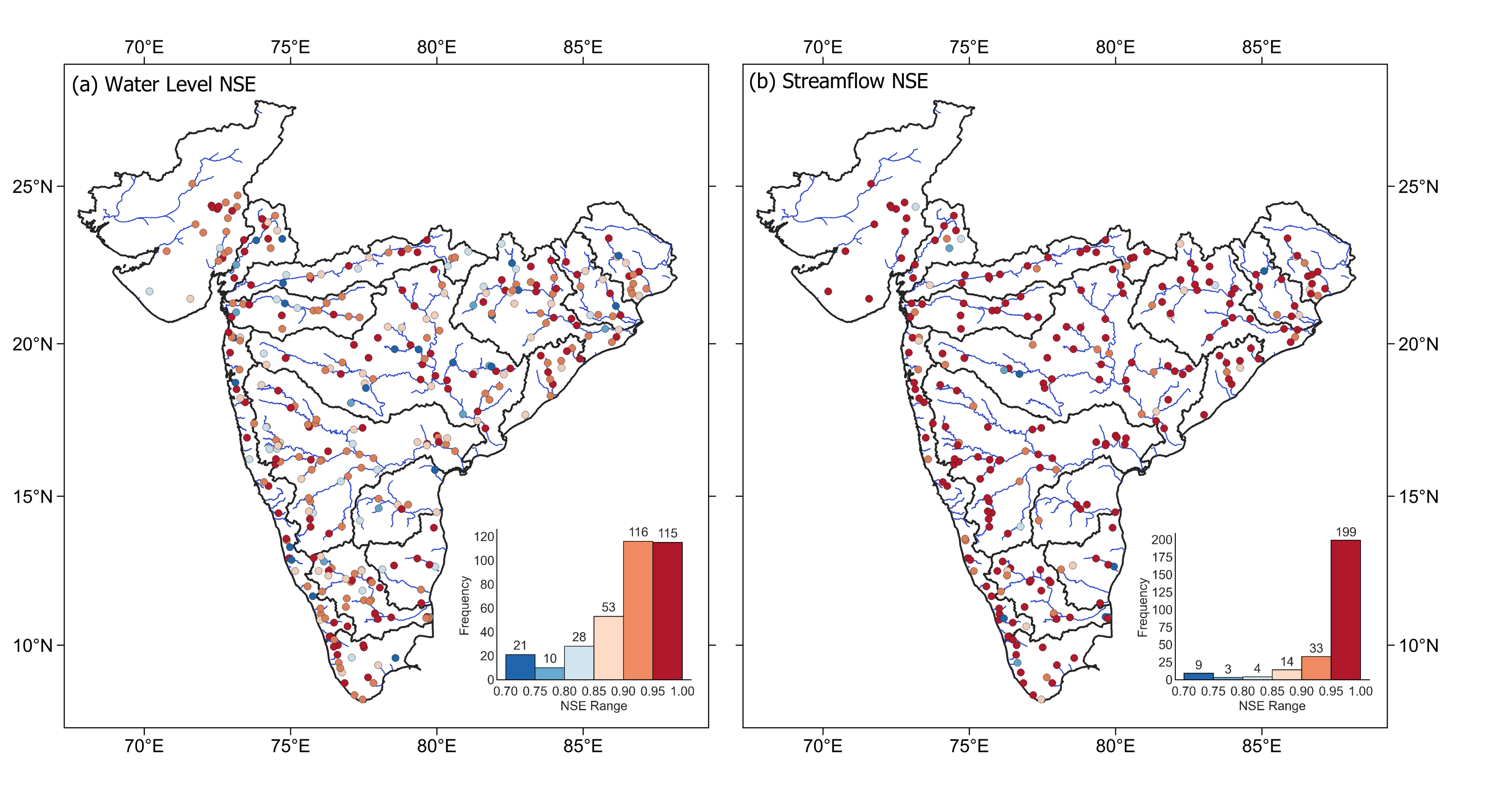 Figure. Validation performance of the RF model for (a) water level and (b) streamflow gap-filling across Peninsular India.
27-04-2025
10
Effect of Gap Size
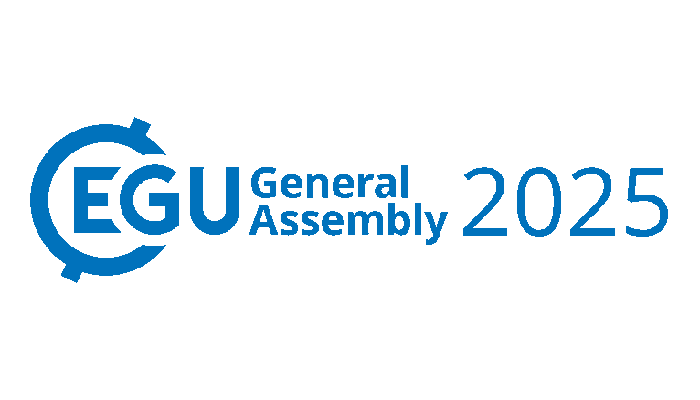 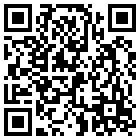 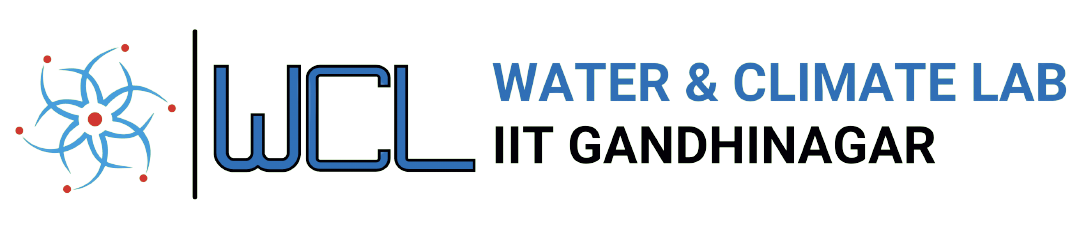 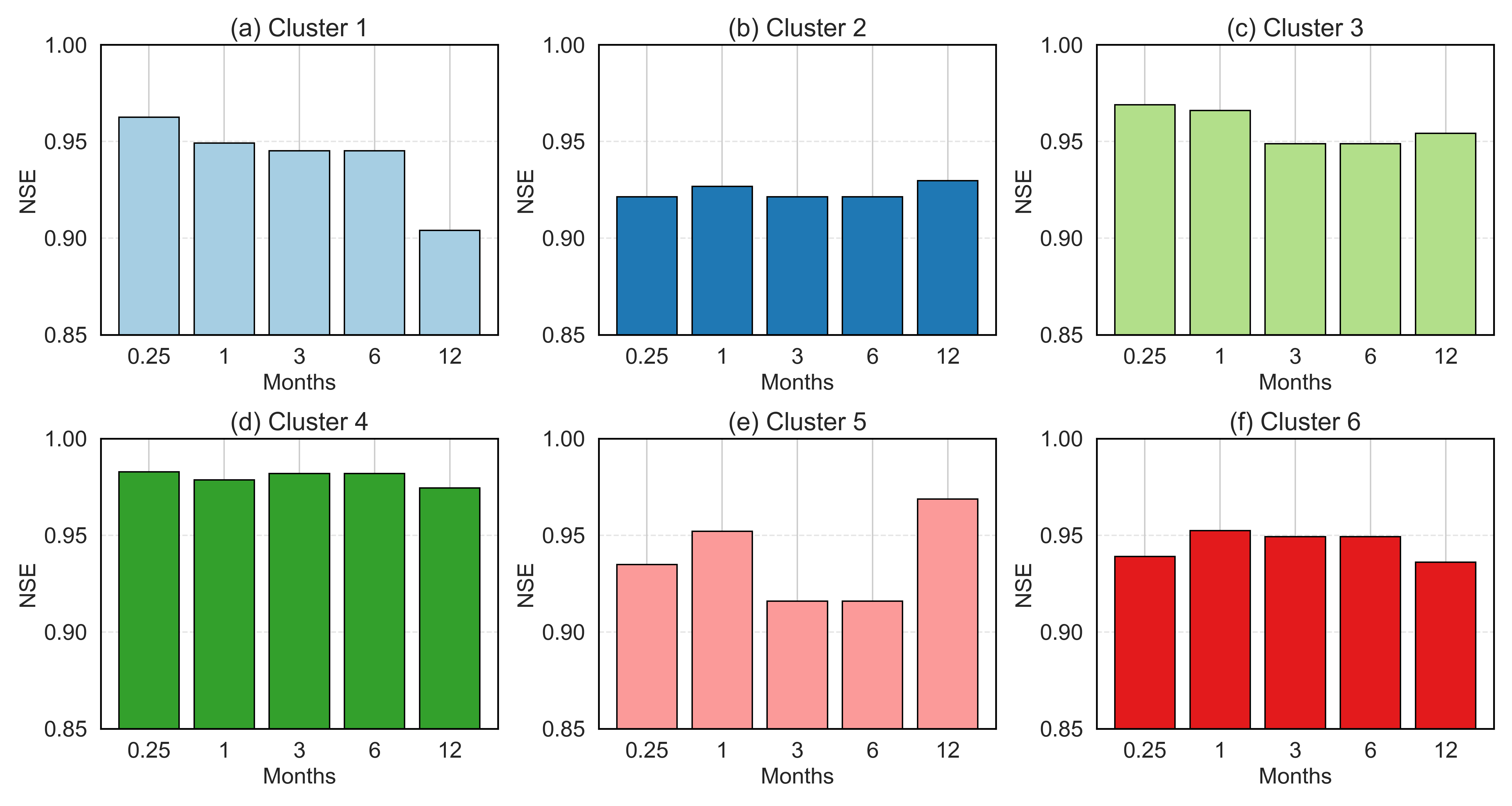 Figure. Cluster-wise performance of the Random Forest model across varying gap durations. NSE values are shown for six clusters (a–f), with synthetic gap durations of 0.25 (1 week), 1, 3, 6, and 12 months.
27-04-2025
11
Factors affecting the model performance
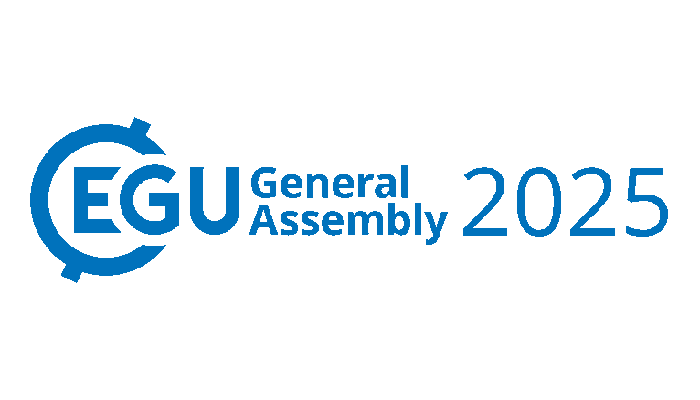 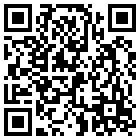 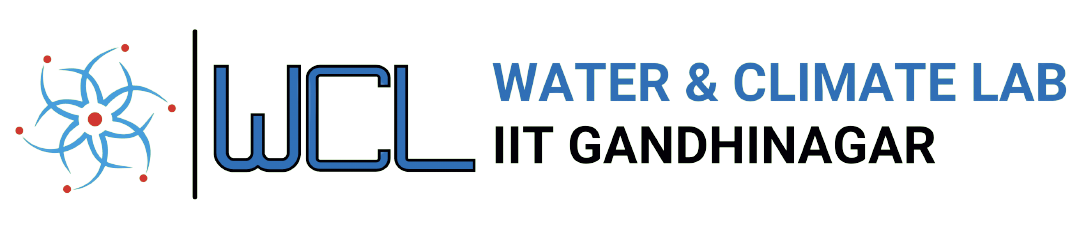 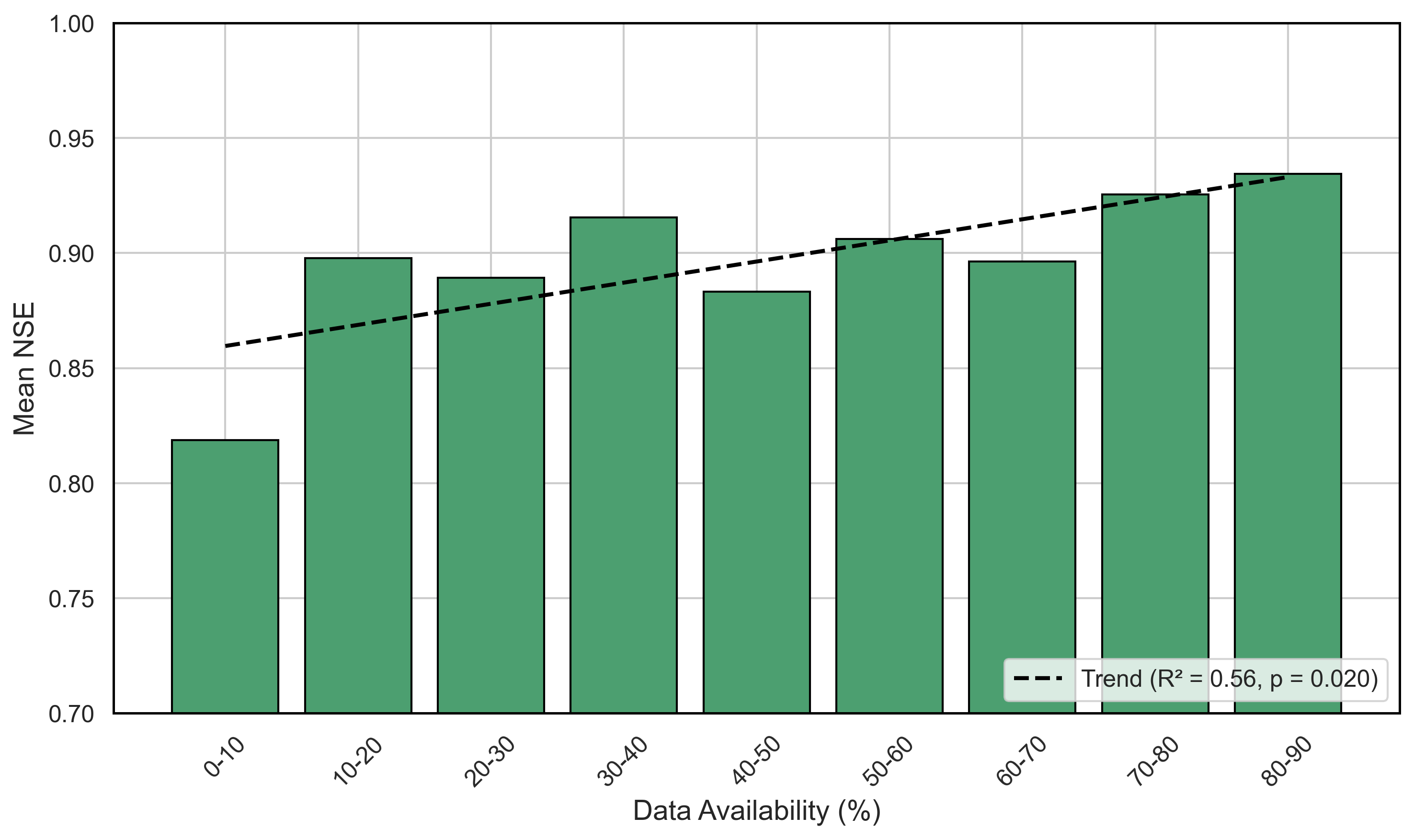 Effect of data availability
As data availability increases, the mean NSE improves, suggesting that the RF model benefits from having more training data when predicting missing values. 

The positive trendline (R² = 0.56) and p-value (0.020) confirm that the relationship is statistically significant, reinforcing the idea that data-rich environments yield more accurate gap-filling predictions.
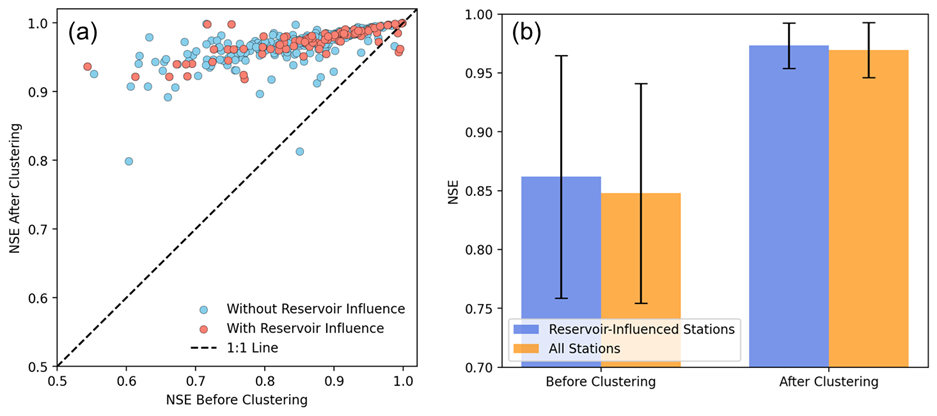 Figure. Effect of data availability
Effect of human influences
Before clustering, reservoir-influenced stations show lower average NSE (~0.85) and higher uncertainty (larger error bars).

However, after clustering, the mean NSE increases to more than 0.95 for both groups, with reduced variability.
27-04-2025
12
Figure. Effect of human influences
Comparison with other Products
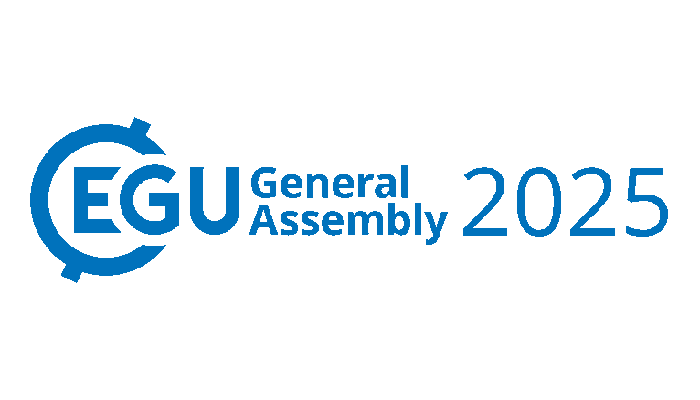 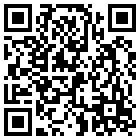 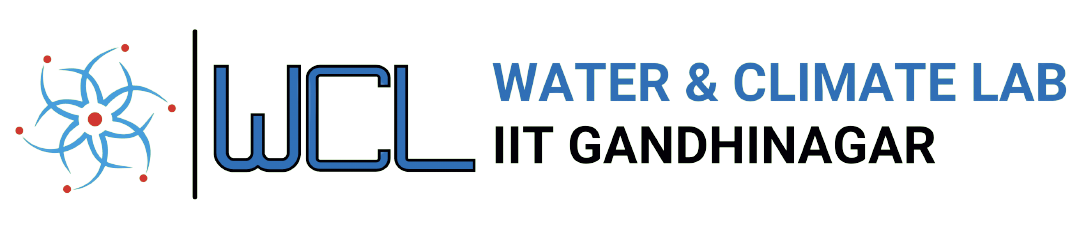 We compared our gap-filled streamflow data with CAMELS-IND continuous streamflow data generated using LSTM (Mangukiya et al., 2024).
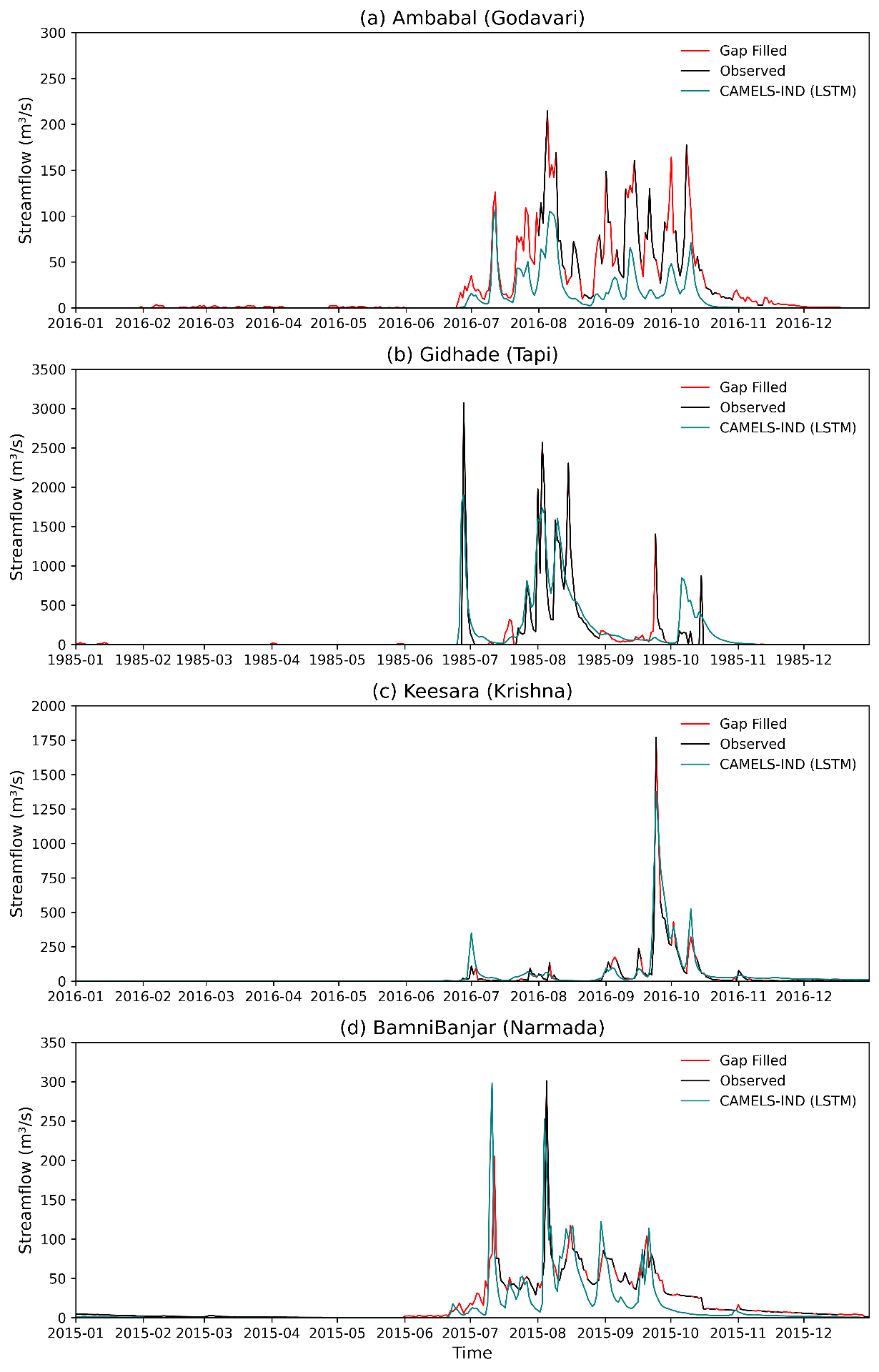 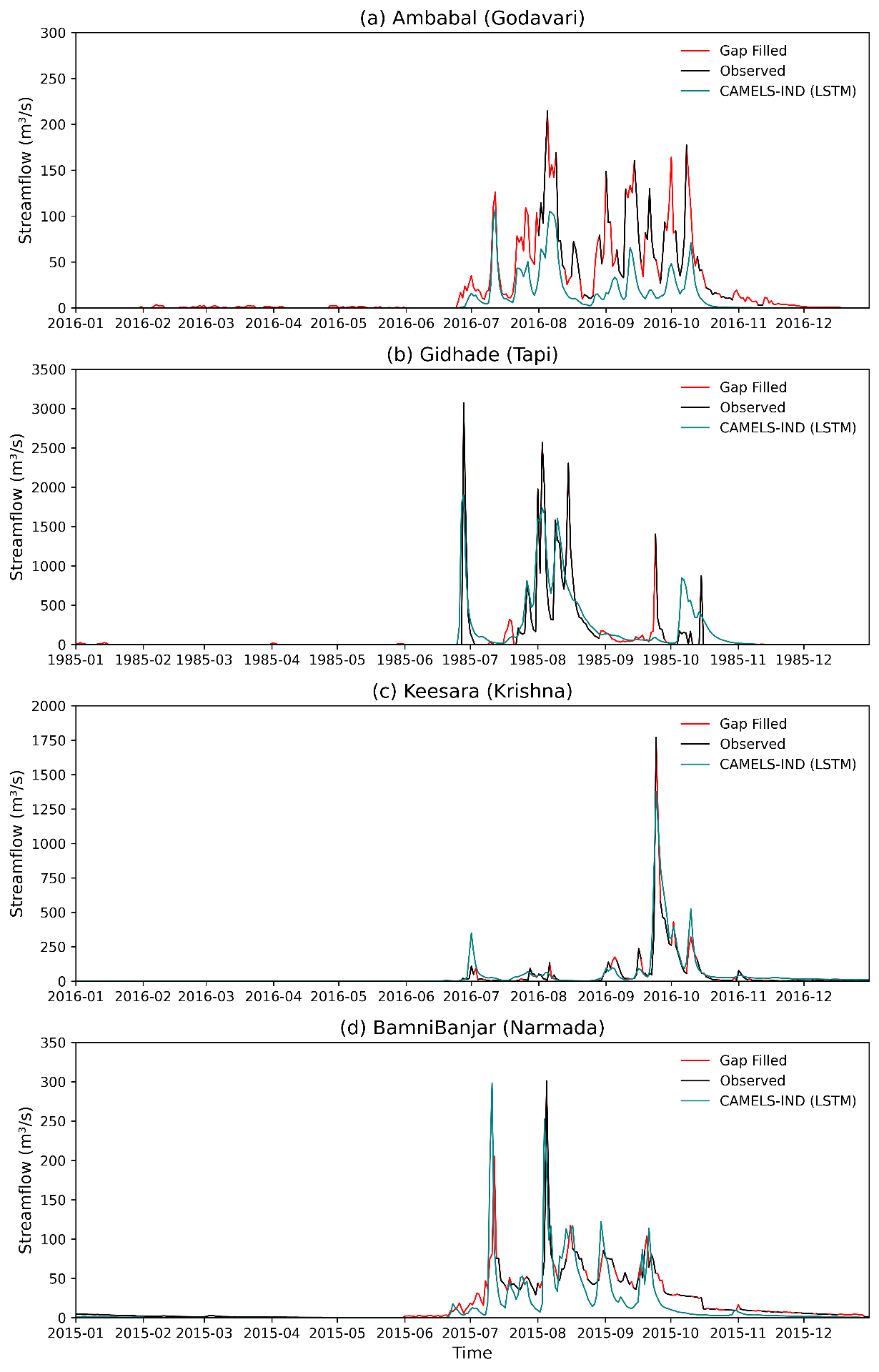 Figure. Comparison of gap-filled streamflow with observed and CAMELS-IND (LSTM) modeled streamflow at four gauging stations.
27-04-2025
13
Conclusion
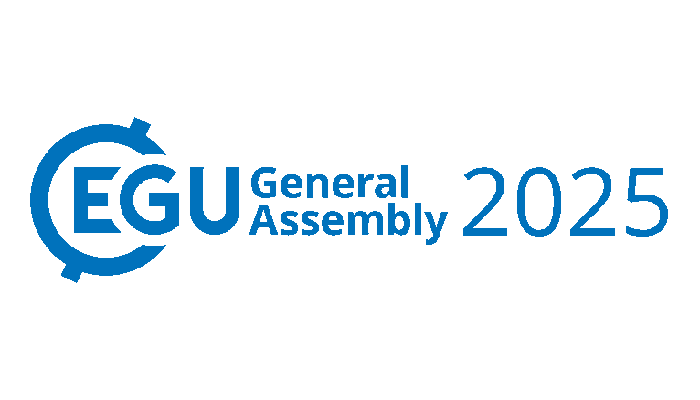 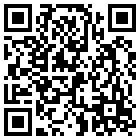 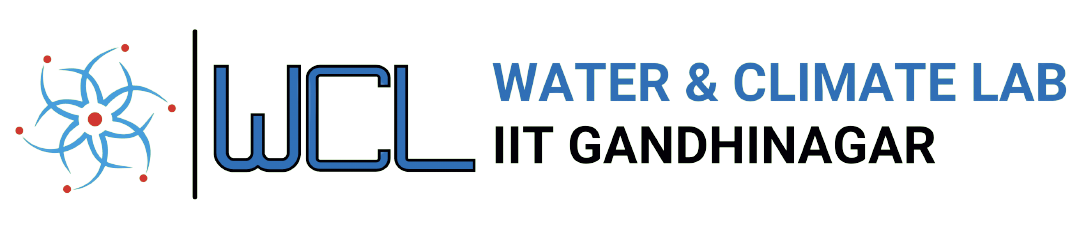 We used clustering based on the morphometric parameters, which helped us to extend the data records for extreme events and capture human interventions.
 
Training a random forest model over clusters improved the model's performance significantly. We find that around 83% of stations achieve NSE > 0.85 for water level, and 94% of stations achieve NSE > 0.85 for streamflow. 

We note the reduction in the model performance with the increasing data gap across all the clusters. However, the NSE value for streamflow is always more than 0.85. 

The clustering approach improved the model performance by 11% over stations influenced by the reservoirs.
27-04-2025
14
References
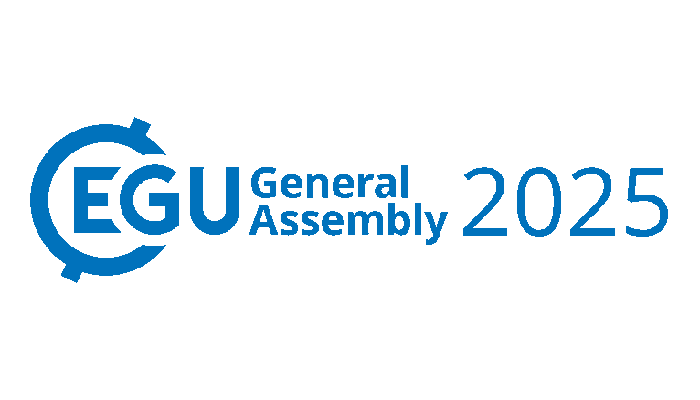 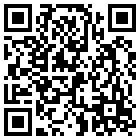 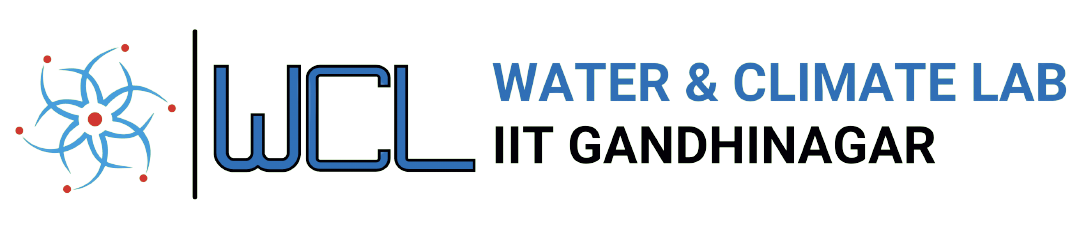 Chuphal, D. S., & Mishra, V. (2023). Hydrological model-based streamflow reconstruction for Indian sub-continental river basins, 1951–2021. Scientific Data, 10(1), 717. https://doi.org/10.1038/s41597-023-02618-w
Goteti, G. (2023). Geospatial dataset for hydrologic analyses in India (GHI): A quality-controlled dataset on river gauges, catchment boundaries and hydrometeorological time series. Earth System Science Data, 15(10), 4389–4415. https://doi.org/10.5194/essd-15-4389-2023
Mangukiya, N. K., Kumar, K. B., Dey, P., Sharma, S., Bejagam, V., Mujumdar, P. P., & Sharma, A. (2024). CAMELS-INDIA: Hydrometeorological time series and catchment attributes for 472 catchments in Peninsular India. Earth System Science Data Discussions, 1–43. https://doi.org/10.5194/essd-2024-379
Patidar, G., Indu, J., & Karmakar, S. (2024). ExtendinG SUb-DAily River Discharge data over INdia (GUARDIAN). Scientific Data, 11, 1155. https://doi.org/10.1038/s41597-024-03923-8
27-04-2025
15